POS 3406 การเมืองการปกครองส่วนท้องถิ่นไทย
รองศาสตราจารย์ ดร.นิพนธ์ ศศิธรเสาวภา
วิทยาลัยการเมืองและการปกครอง
มหาวิทยาลัยราชภัฏสวนสุนันทา
จุดมุ่งหมายของรายวิชา
เพื่อให้ผู้นักศึกษามีความรู้ความเข้าใจในแนวคิด ทฤษฎีเกี่ยวกับรัฐ            และการปกครอง หลักการจัดการปกครอง การบริหาร ทฤษฎีการปกครองท้องถิ่น รวมถึงการปกครองท้องถิ่นในต่างประเทศที่สำคัญในตะวันตก และในเอเชีย ตลอดจนแนวทางการปกครองท้องถิ่นในอนาคต
การเมืองการปกครองไทย
ความหมายของรัฐ/ชาติ/ประเทศ
องค์ประกอบของรัฐ
การกำเนิดรัฐ
รูปแบบของรัฐ
อำนาจอธิปไตย
ความหมายของการเมืองการปกครองไทย
รูปแบบการปกครอง
การเมืองการปกครองในระบบประชาธิปไตย
แนวคิดทฤษฎีการปกครองท้องถิ่นไทย
ความหมายของการปกครองท้องถิ่นของ
	-ประเทศไทย
	-ประเทศสวีเดน
	-ประเทศออสเตรเลีย
	-จากโครงการพัฒนาแห่งชาติ
แนวคิดเกี่ยวกับการปกครองท้องถิ่น
แนวคิดการปกครองตนเอง
แนวคิดการกระจายอำนาจ
แนวคิดความเป็นอิสระของท้องถิ่น
แนวคิดการมีส่วนร่วมทางการเมือง
แนวคิดประชาธิปไตยท้องถิ่น
ทฤษฎีการปกครองท้องถิ่น
การปกครองท้องถิ่นแนวเก่า
การปกครองท้องถิ่นแนวใหม่
หลักการพื้นฐานการบริหารจัดการที่ดีขององค์กรปกครองส่วนท้องถิ่น
การบริหารจัดการที่ดีแบบตอบสนอง
การบริหารตามภารกิจของท้องถิ่น
การจัดการระบบข้อมูล
การบริหารจัดการที่ดีแบบมีความรับผิดชอบ
การติดตามกำหนดกระบวนการ
ความรอบคอบในงบประมาณ
การได้รับการไว้วางใจ
การจ่ายค่าตอบแทนล่วงเวลา
การบริหารจัดการที่ดีพร้อมรับการตรวจสอบ
การรับรู้ข่าวสารที่เกิดขึ้น
การทำงานที่ฟังเสียงประชาชน
การให้พลเมืองเป็นศูนย์กลาง
องค์ประกอบขององค์กรปกครองส่วนท้องถิ่น
ความเป็นอิสระตนเอง
โครงสร้างอำนาจหน้าที่
รายได้องค์กรปกครองส่วนท้องถิ่น
บุคลากรองค์กรปกครองส่วนท้องถิ่น
การมีส่วนร่วมของประชาชน
การกำกับดูแล
โครงสร้างและอำนาจหน้าที่
องค์การบริหารส่วนจังหวัด
สภาองค์การบริหารส่วนจังหวัด (นิติบัญญัติ)
นายกองค์การบริหารส่วนจังหวัด (ฝ่ายบริหาร)
ข้าราชการส่วนจังหวัด
การบริหารการคลังของ อบจ.
การกำกับดูแล อบจ.
เทศบาล
สภาเทศบาล
นายกเทศมนตรี
การบริหารการคลังเทศบาล
การกำกับดูแลเทศบาล
องค์การบริหารส่วนตำบล
สภาองค์การบริหารส่วนตำบล
นายกองค์การบริหารส่วนตำบล
การบริหารการคลังของ อบต.
การกำกับดูแล อบต.
กรุงเทพมหานคร
สภากรุงเทพมหานคร
ผู้ว่าราชการกรุงเทพมหานคร
สำนักและสำนักงานเขต
การบริหารคลังกรุงเทพมหานคร
การกำกับดูแลของกรุงเทพมหานคร
เมืองพัทยา
สภาเมืองพัทยา
นายกเมืองพัทยา
การบริหารคลังเมืองพัทยา
การกำกับดูแลเมืองพัทยา
ความสัมพันธ์ระหว่างองค์กรปกครองส่วนท้องถิ่นและสภาส่วนต่างๆ
การพึ่งพาซึ่งกันและกัน
มีปฏิสัมพันธ์ภาคเครือข่ายส่วนท้องถิ่น
มีความเป็นอิสระจากรัฐระดับหนึ่ง
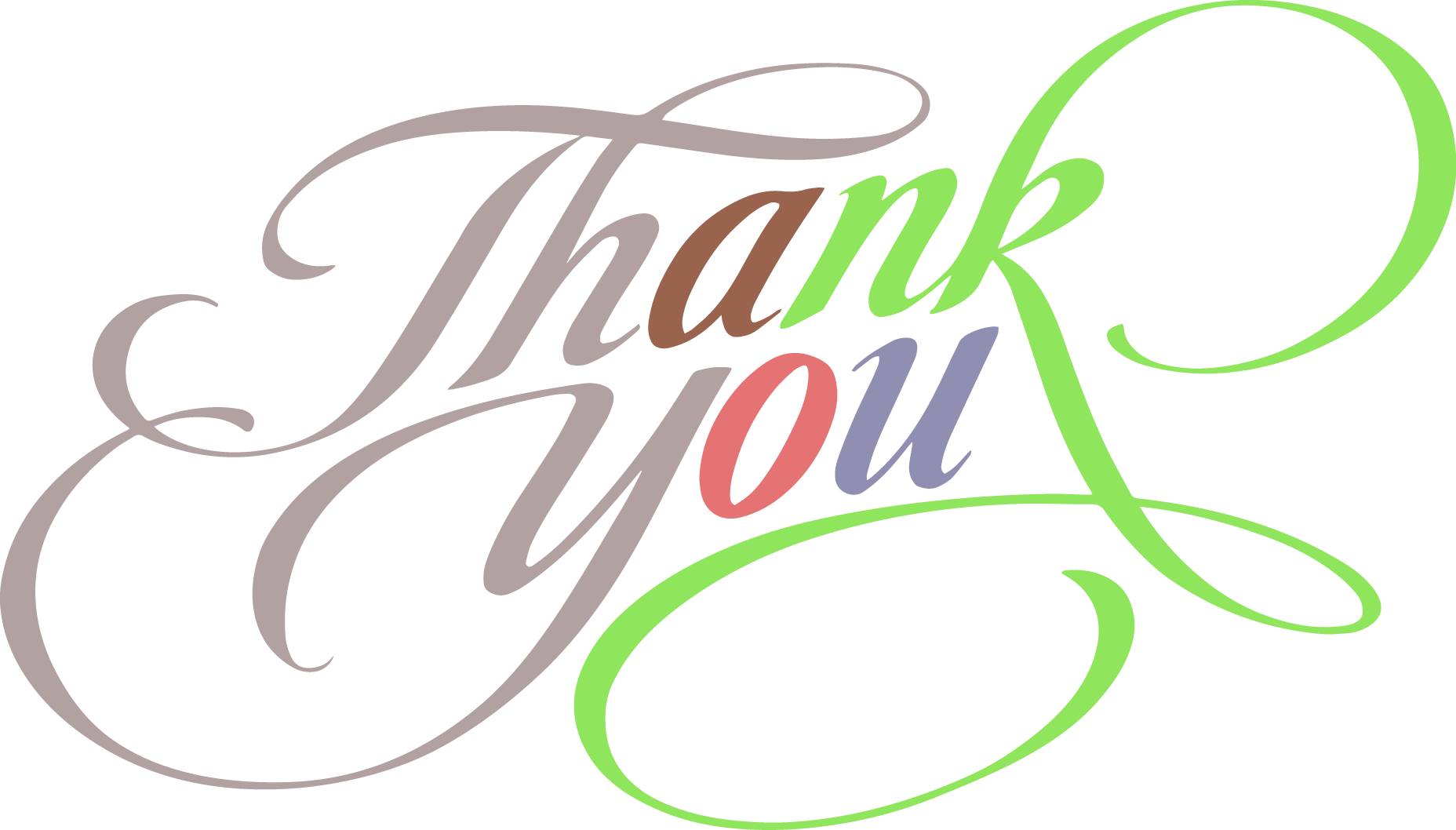